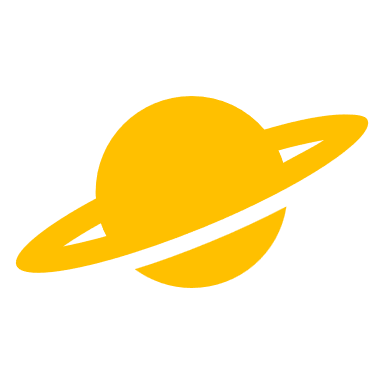 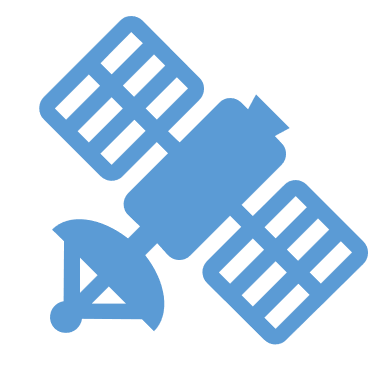 Space for Everyone QuizTrue or False…
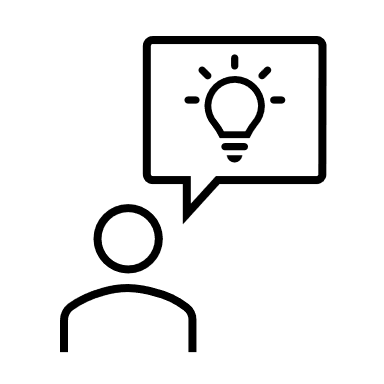 [Speaker Notes: Notes for teachers – 
Quiz statements and further information for discussion can be found in the resource ‘Space Jobs Quiz’]
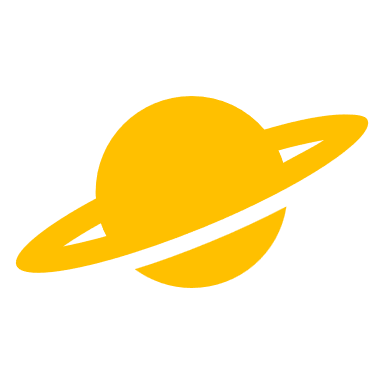 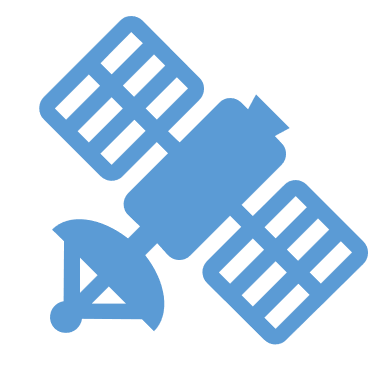 Women and mencan go to space
[Speaker Notes: Notes for teachers – 

Ask the class to vote on each statement before you go to the next slide.
The next slide reveals the answer.
Quiz statements and discussion prompts can be found in the resource ‘Space for Everyone Quiz’]
TRUE!
501 men and 65 women have been to space. 
Helen Sharman was the UK’s first astronaut!
Mae Jemison is a formerNASA Astronaut
[Speaker Notes: https://www.schoolsobservatory.org/careers/interested/spaceflight/mae-Jemison
Image credit: NASA

Numbers correct January 2021]
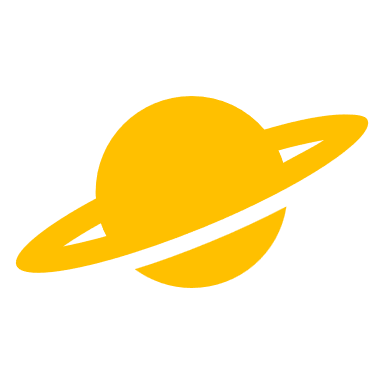 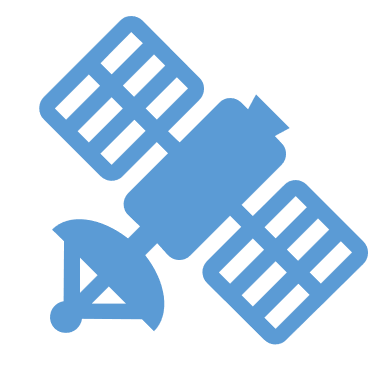 All scientists are men
[Speaker Notes: Notes for teachers – 

Ask the class to vote on each statement before you go to the next slide.
The next slide reveals the answer.
Quiz statements and discussion prompts can be found in the resource ‘Space for Everyone Quiz’]
FALSE
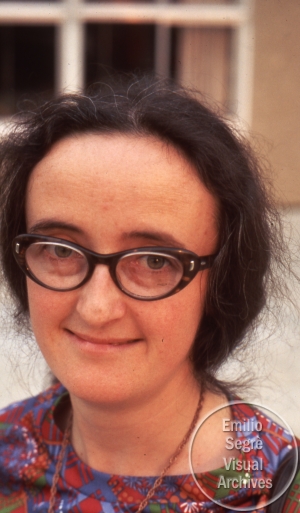 Astronomers are scientists who study objects in space.
Beatrice Tinsley was an Astronomer
[Speaker Notes: https://www.schoolsobservatory.org/careers/interested/stargazing/beatrice-tinsley

Image Credit: AIP Emilio Segrè Visual Archives,John Irwin Slide CollectionLow res image used with permission]
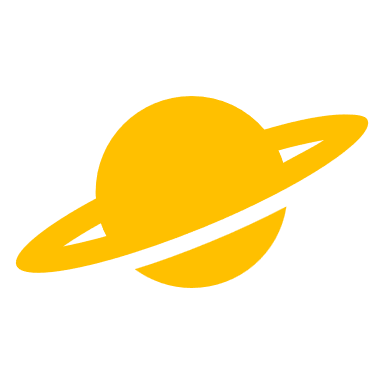 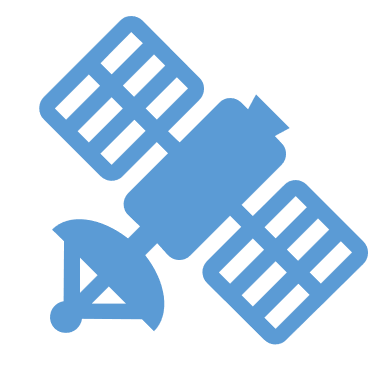 The best science showsare presented by men
[Speaker Notes: Notes for teachers – 

Ask the class to vote on each statement before you go to the next slide.
The next slide reveals the answer.
Quiz statements and discussion prompts can be found in the resource ‘Space for Everyone Quiz’]
FALSE
Lots of men and women present great science shows on TV and YouTube.
Maggie Aderin-Pocock is a TV presenter and a space scientist
[Speaker Notes: https://www.schoolsobservatory.org/careers/interested/explaining/maggie-aderin-Pocock
Credit: Science and Technology Facilities Council]
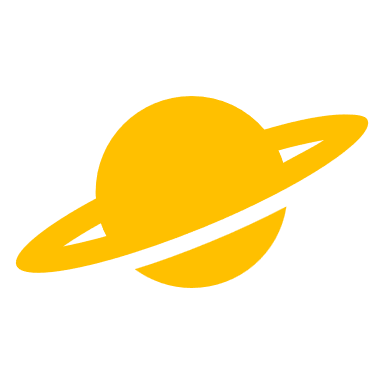 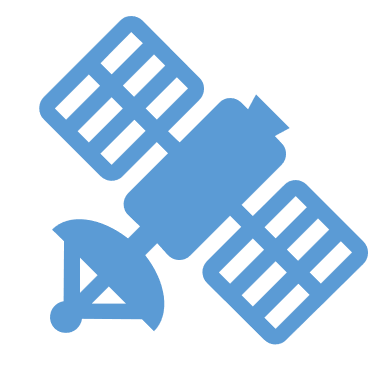 Most of the first computer programmers were women
[Speaker Notes: Notes for teachers – 

Ask the class to vote on each statement before you go to the next slide.
The next slide reveals the answer.
Quiz statements and discussion prompts can be found in the resource ‘Space for Everyone Quiz’ 
’]
TRUE!
Many black, women wrote computer code for NASA in the 1950s.
Dorothy Vaughan was a NASA computer programmer
[Speaker Notes: https://www.schoolsobservatory.org/careers/interested/computers/dorothy-Vaughan
Credit: Unknown author]
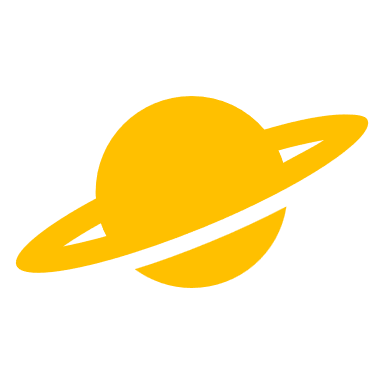 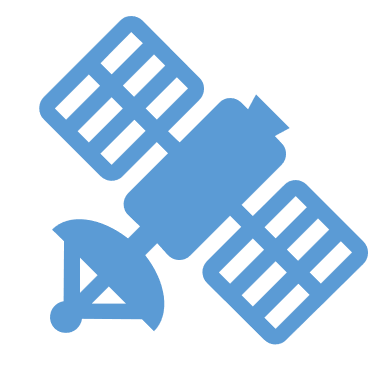 Women can be engineers
[Speaker Notes: Notes for teachers – 

Ask the class to vote on each statement before you go to the next slide.
The next slide reveals the answer.
Quiz statements and discussion prompts can be found in the resource ‘Space for Everyone Quiz’]
TRUE!
Engineers like Mimi, design robots that are sent to explore other planets for us!
Mimi Aung is a Space Engineer
[Speaker Notes: https://www.schoolsobservatory.org/careers/interested/making/mimi-aung

Credit: NASA/JPL]
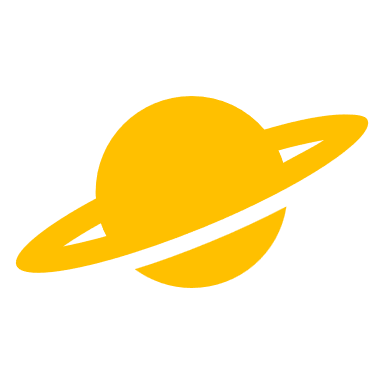 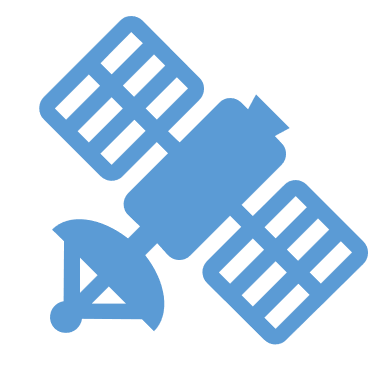 Men don’t care aboutplants and animals
[Speaker Notes: Notes for teachers – 

Ask the class to vote on each statement before you go to the next slide.
The next slide reveals the answer.
Quiz statements and discussion prompts can be found in the resource ‘Space for Everyone Quiz’ 
’]
FALSE
Men like Piers want everyone to work together to help look after our beautiful planet, Earth.
Piers Sellers, NASA astronaut and climate change scientist
[Speaker Notes: https://www.schoolsobservatory.org/careers/interested/nature/piers-sellers

Credit: NASA]
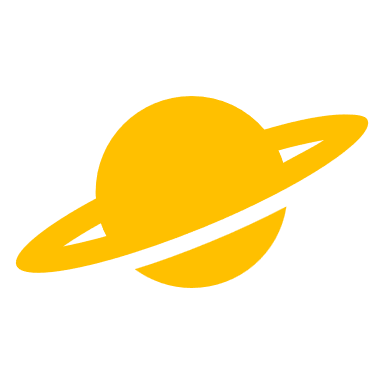 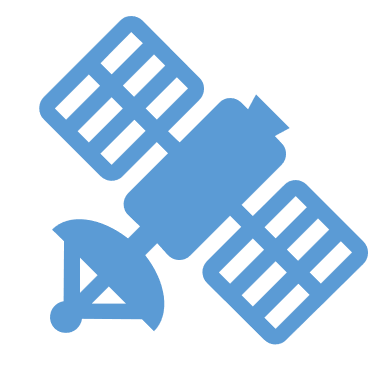 Women are better at writing than men
[Speaker Notes: Notes for teachers – 

Ask the class to vote on each statement before you go to the next slide.
The next slide reveals the answer.
Quiz statements and discussion prompts can be found in the resource ‘Space for Everyone Quiz’]
FALSE
Authors say that reading lots of book can help you to become a better writer.
Anthony Aveni is an astronomer and author of many books, including some children’s books
[Speaker Notes: https://www.schoolsobservatory.org/careers/interested/history/anthony-aveni

Credit: All rights reserved. Used by permission.]
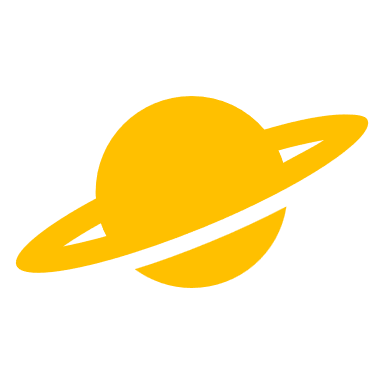 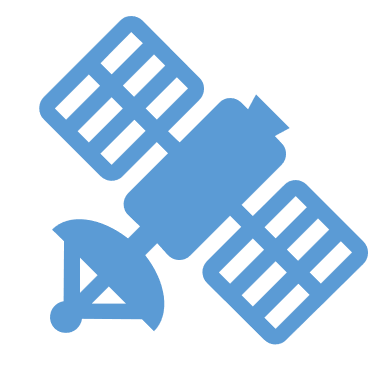 Men are braverthan women
[Speaker Notes: Notes for teachers – 

Ask the class to vote on each statement before you go to the next slide.
The next slide reveals the answer.
Quiz statements and discussion prompts can be found in the resource ‘Space for Everyone Quiz’]
FALSE
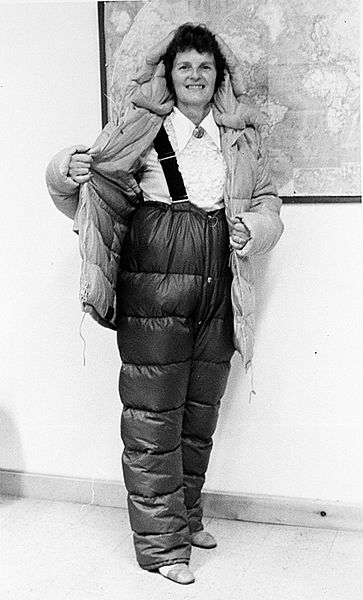 Men and women have braved flying to space, sailing around the world, and trekking to the South Pole.
Ursula Marvin was an Explorer. She travelled to Antarctica to study meteorites found there.
[Speaker Notes: https://www.schoolsobservatory.org/careers/interested/exploring/ursula-marvin

Credit: Charles Hanson]
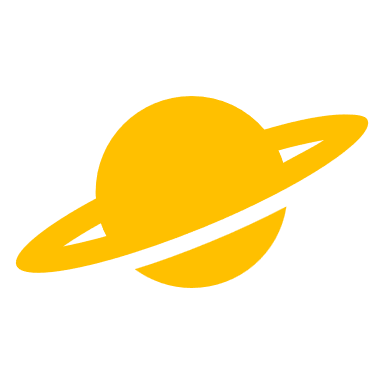 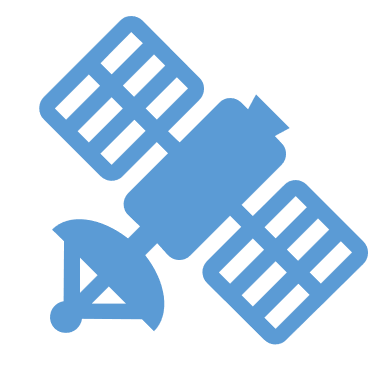 Women can bemaths experts
[Speaker Notes: Notes for teachers – 

Ask the class to vote on each statement before you go to the next slide.
The next slide reveals the answer.
Quiz statements and discussion prompts can be found in the resource ‘Space for Everyone Quiz’ 
’]
TRUE!
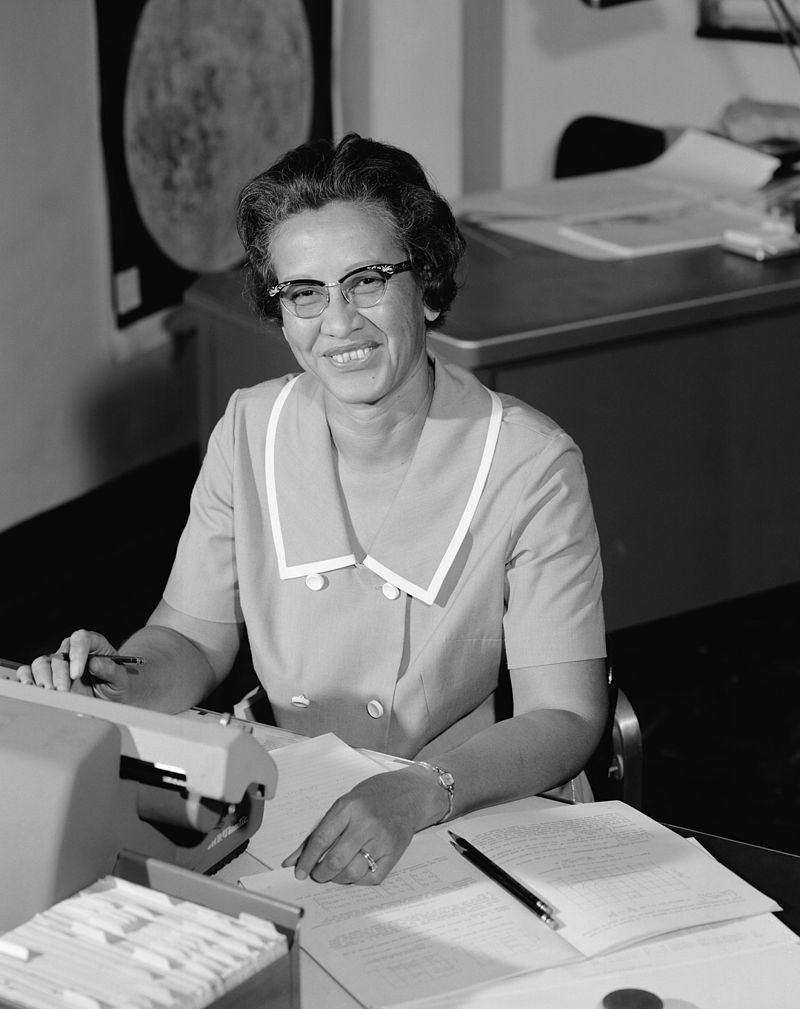 Most jobs need you to use maths in some way. Katherine used maths to help send astronauts to the Moon!
Katherine Johnson was a NASA mathematician
[Speaker Notes: https://www.schoolsobservatory.org/careers/interested/numbers/katherine-johnson

Credit: NASA]
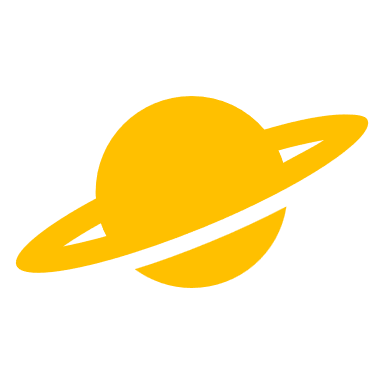 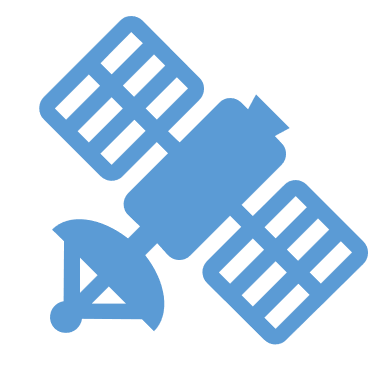 Men are better leadersthan women
[Speaker Notes: Notes for teachers – 

Ask the class to vote on each statement before you go to the next slide.
The next slide reveals the answer.
Quiz statements and discussion prompts can be found in the resource ‘Space for Everyone Quiz’]
FALSE
Women have led countries including the UK, New Zealand, Germany, Bangldesh, and Barbados.
Alice Bunn is a Leader at the UK Space Agency
[Speaker Notes: https://www.schoolsobservatory.org/careers/interested/influencing/alice-bunn

Credit: UK Gov]